Προσομοιωτής Μηχανοστασίου
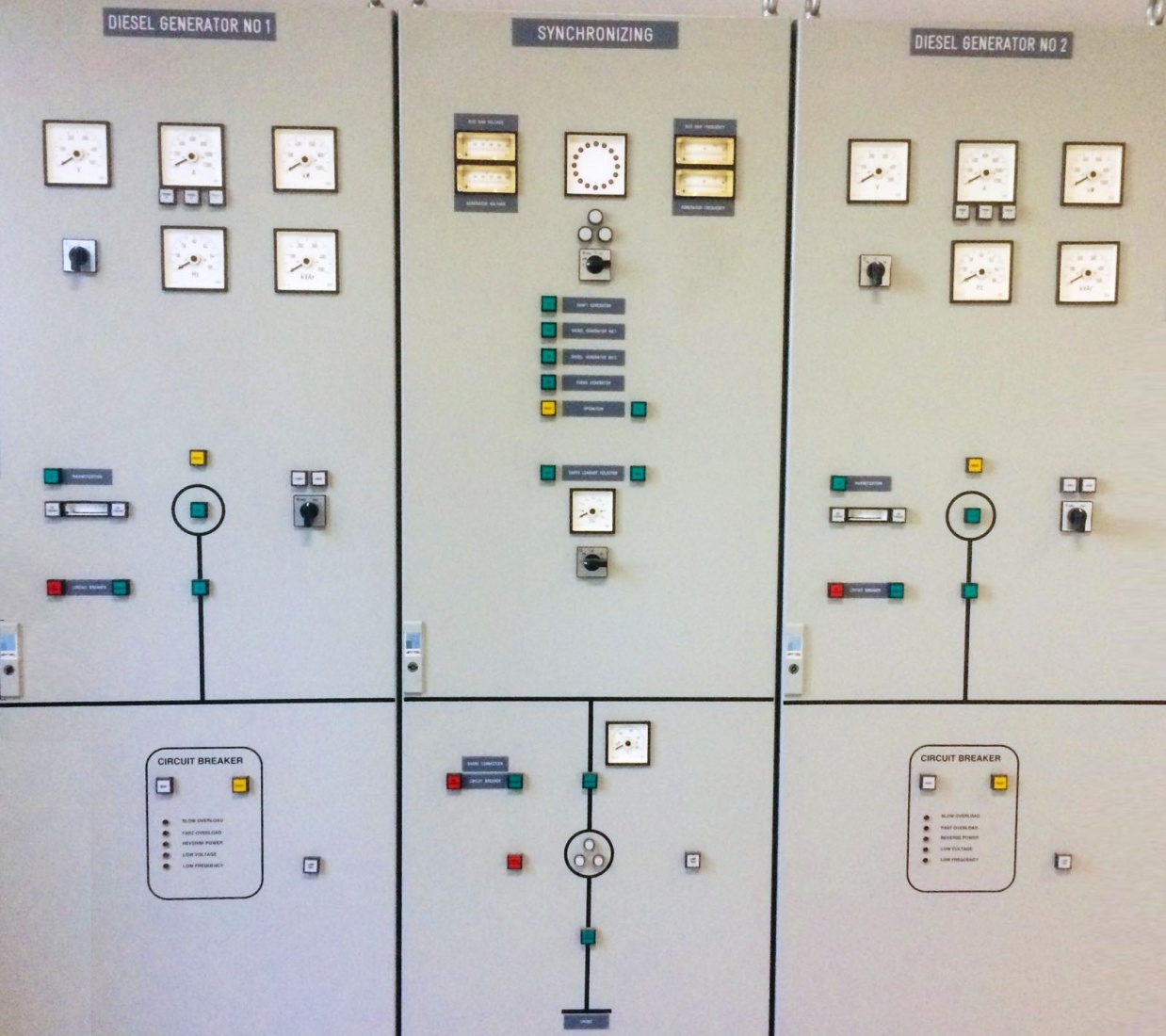 Generator Synchronization
Συγχρονισμός (Παραλληλισμός) Γεννήτριας

Tassos Ballas ©
Generator Synchronization
Συγχρονισμός (Παραλληλισμός) Γεννήτριας
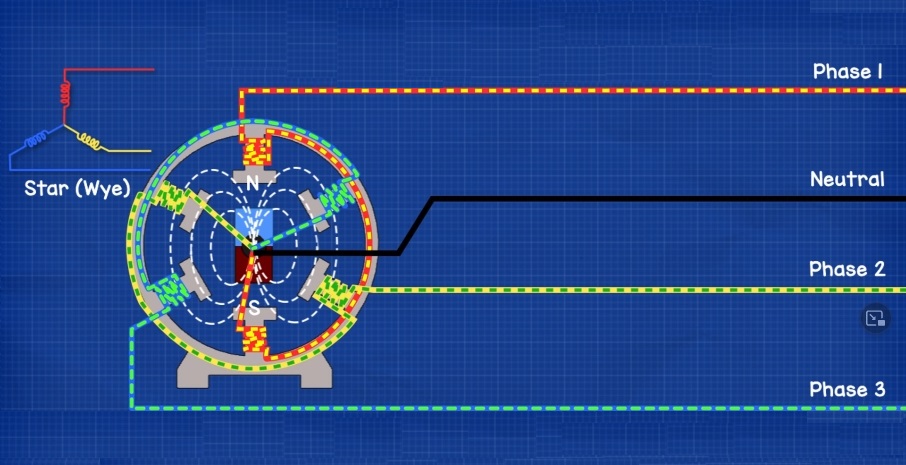 Generator Synchronization
Συγχρονισμός (Παραλληλισμός) Γεννήτριας
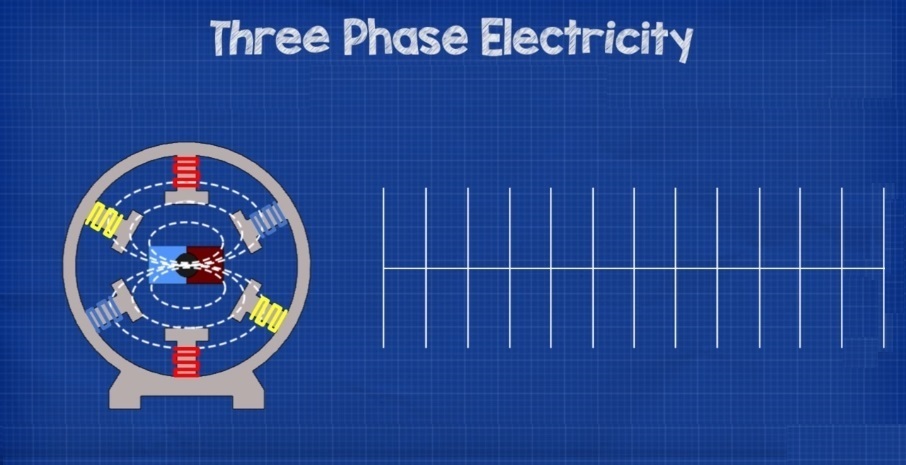 Generator Synchronization
Συγχρονισμός (Παραλληλισμός) Γεννήτριας
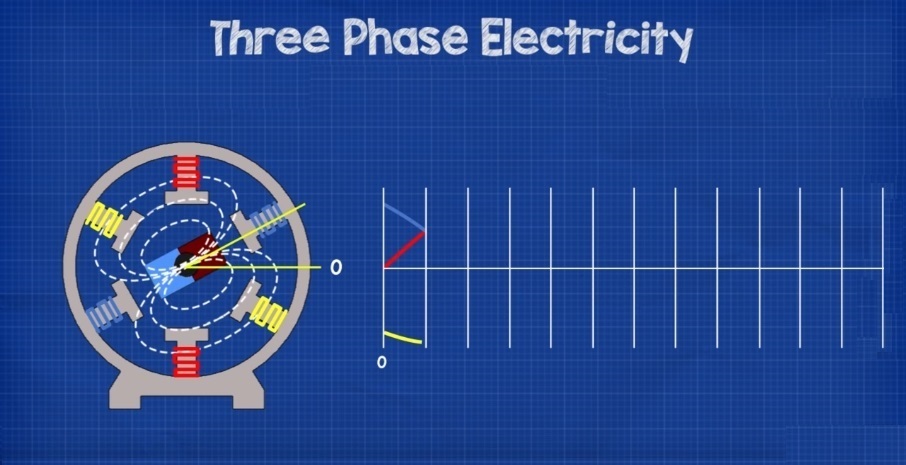 Generator Synchronization
Συγχρονισμός (Παραλληλισμός) Γεννήτριας
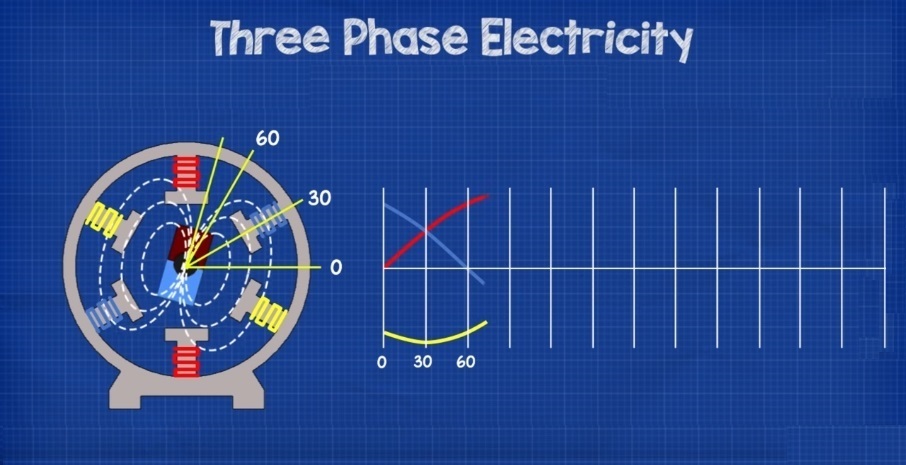 Generator Synchronization
Συγχρονισμός (Παραλληλισμός) Γεννήτριας
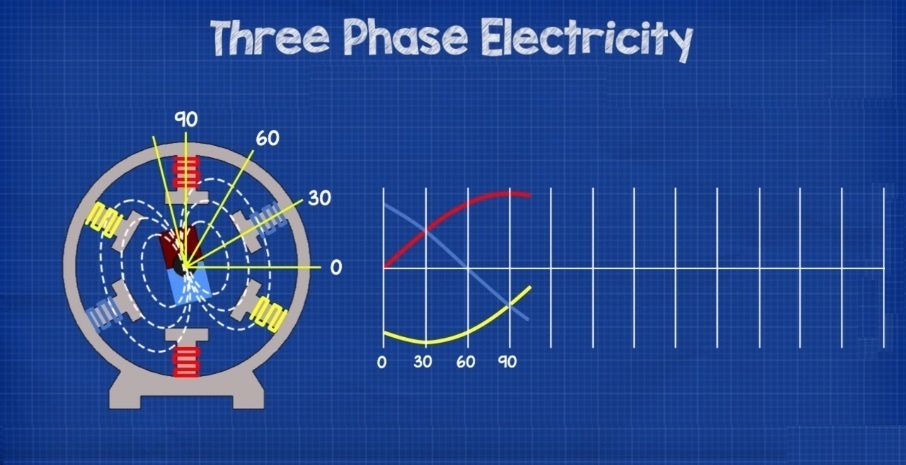 Generator Synchronization
Συγχρονισμός (Παραλληλισμός) Γεννήτριας
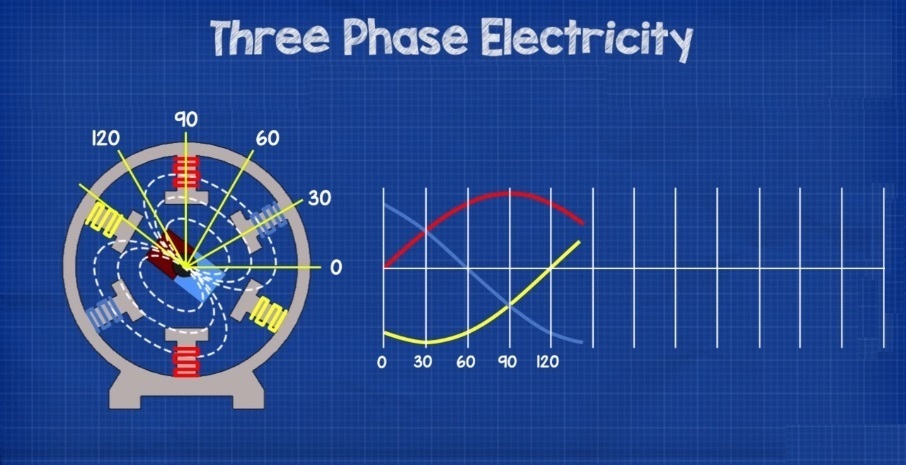 Generator Synchronization
Συγχρονισμός (Παραλληλισμός) Γεννήτριας
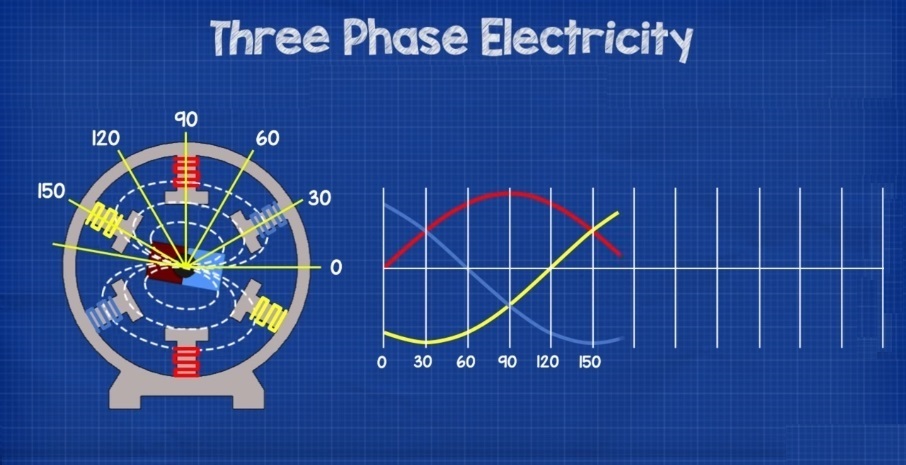 Generator Synchronization
Συγχρονισμός (Παραλληλισμός) Γεννήτριας
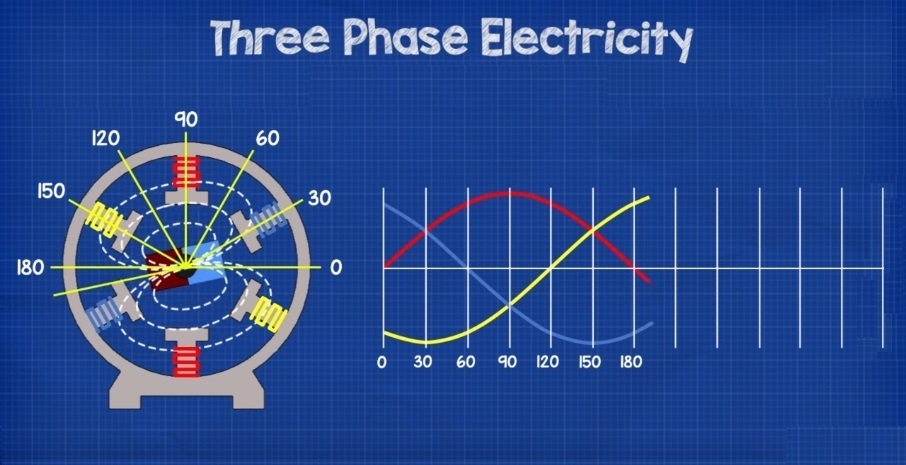 Generator Synchronization
Συγχρονισμός (Παραλληλισμός) Γεννήτριας
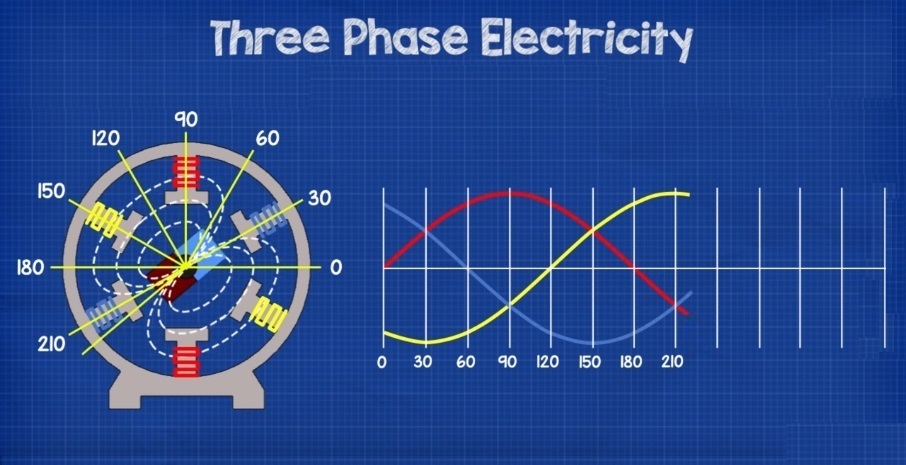 Generator Synchronization
Συγχρονισμός (Παραλληλισμός) Γεννήτριας
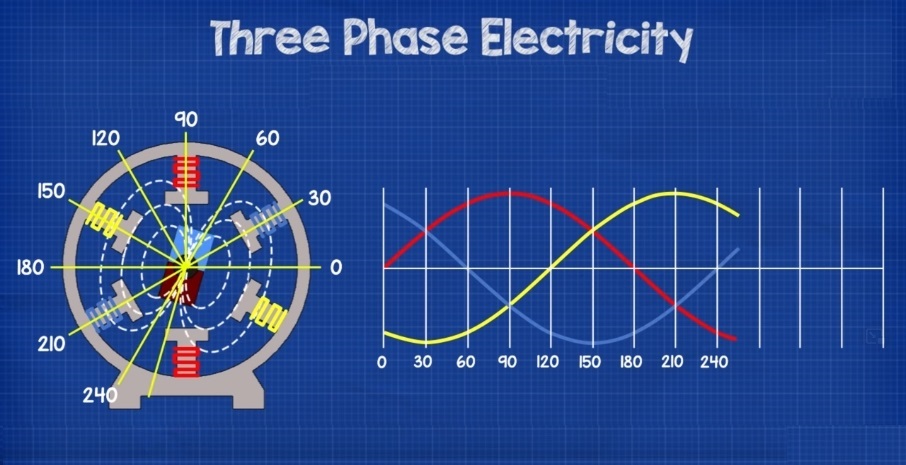 Generator Synchronization
Συγχρονισμός (Παραλληλισμός) Γεννήτριας
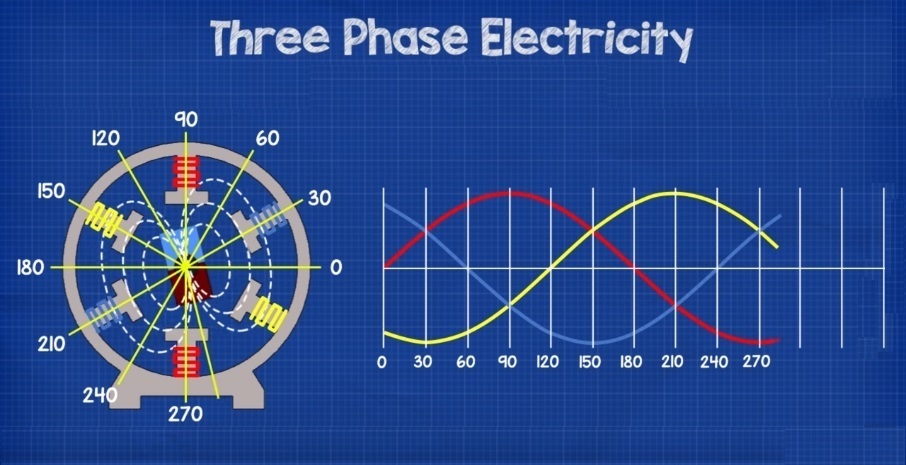 Generator Synchronization
Συγχρονισμός (Παραλληλισμός) Γεννήτριας
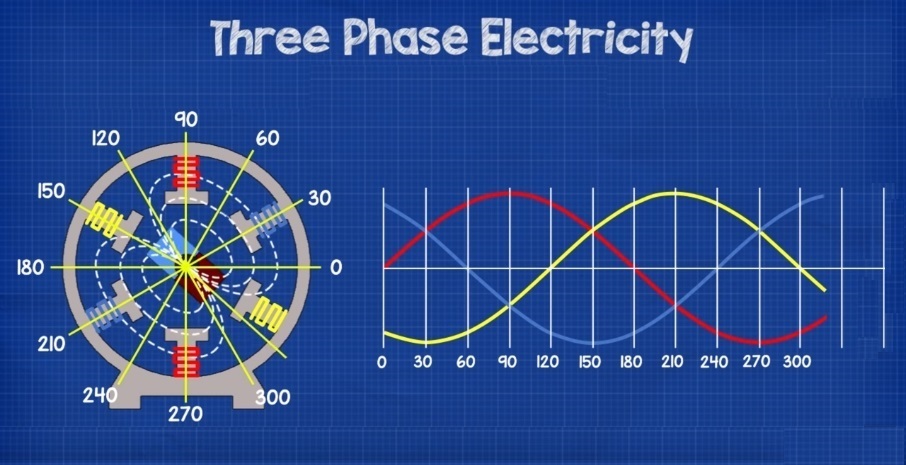 Generator Synchronization
Συγχρονισμός (Παραλληλισμός) Γεννήτριας
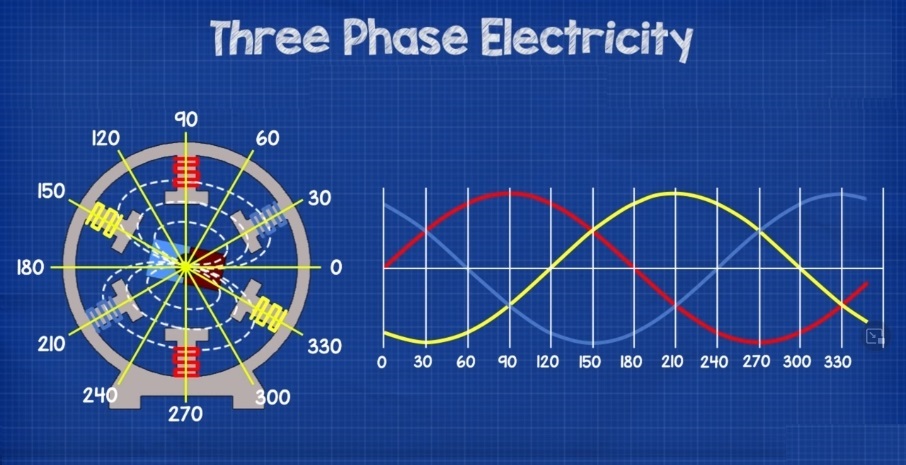 Generator Synchronization
Συγχρονισμός (Παραλληλισμός) Γεννήτριας
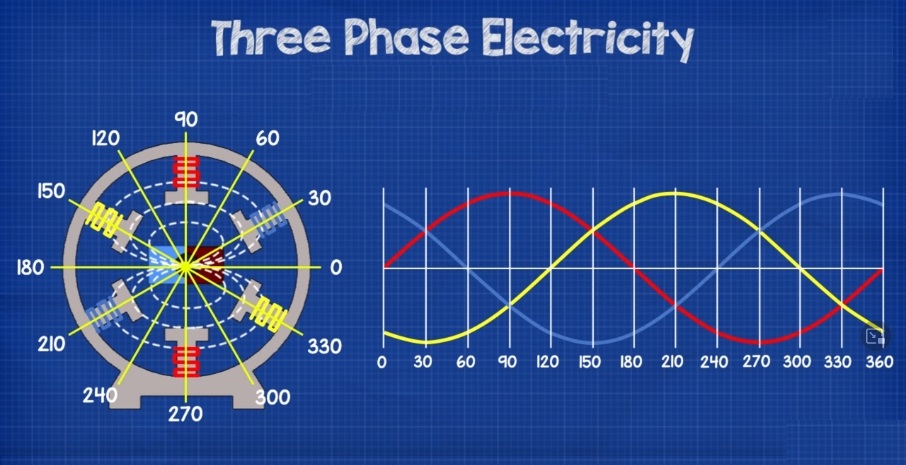 Generator Synchronization
Συγχρονισμός (Παραλληλισμός) Γεννήτριας
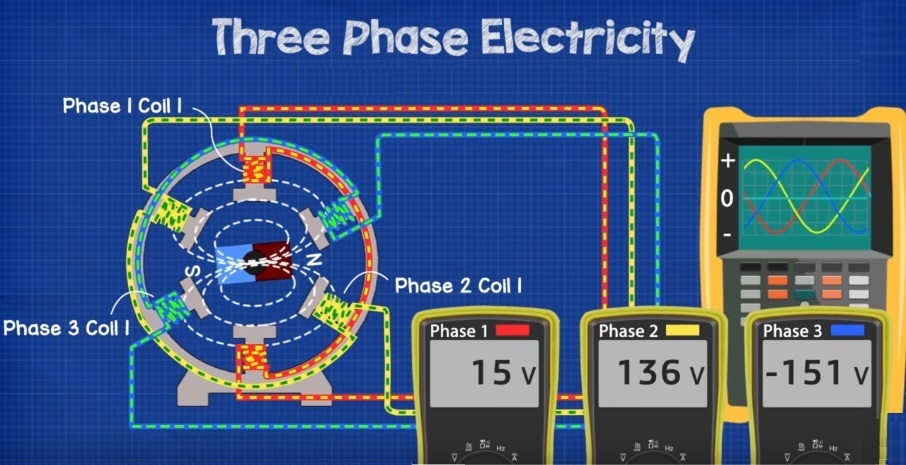 Generator Synchronization
Συγχρονισμός (Παραλληλισμός) Γεννήτριας
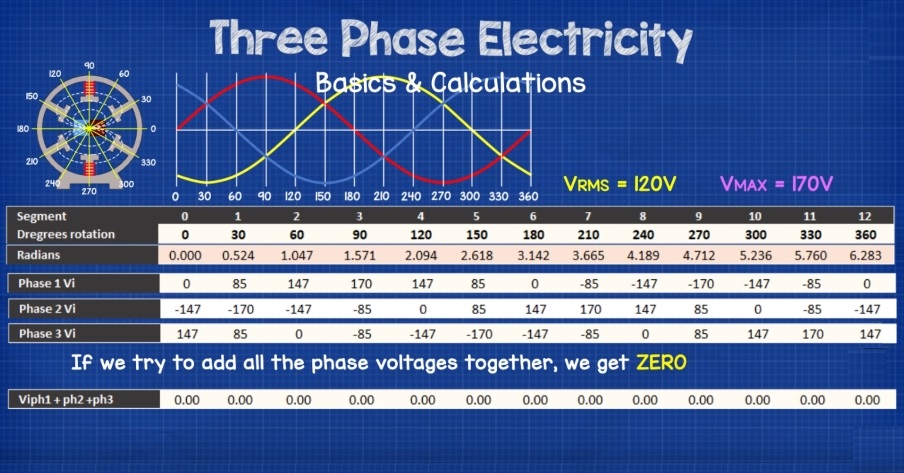 Generator Synchronization
Συγχρονισμός (Παραλληλισμός) Γεννήτριας
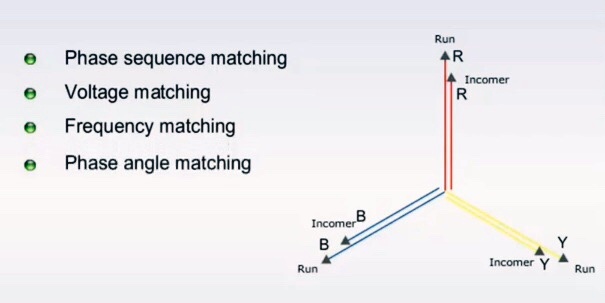 (Διαδοχή των Φάσεων)
(Διαφορά της γωνίας των Φάσεων)
Generator Synchronization
Συγχρονισμός (Παραλληλισμός) Γεννήτριας
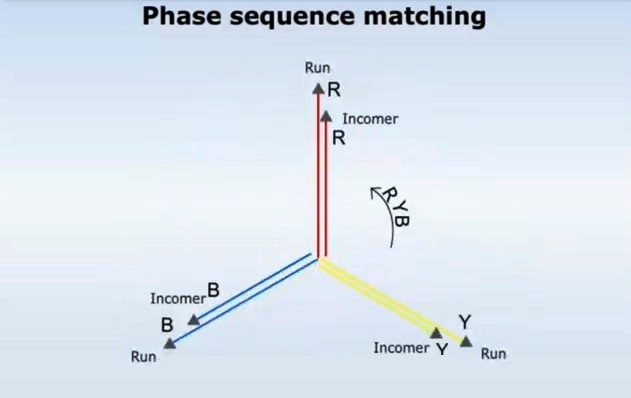 Generator Synchronization
Συγχρονισμός (Παραλληλισμός) Γεννήτριας
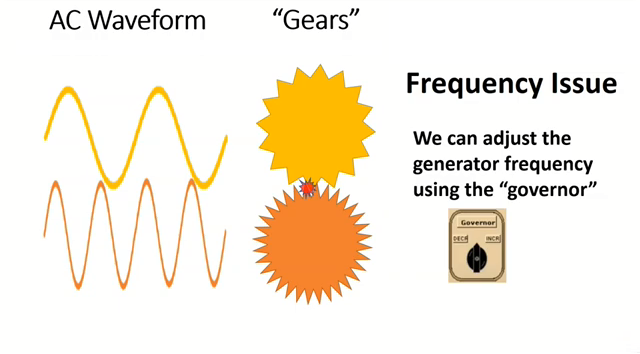 Generator Synchronization
Συγχρονισμός (Παραλληλισμός) Γεννήτριας
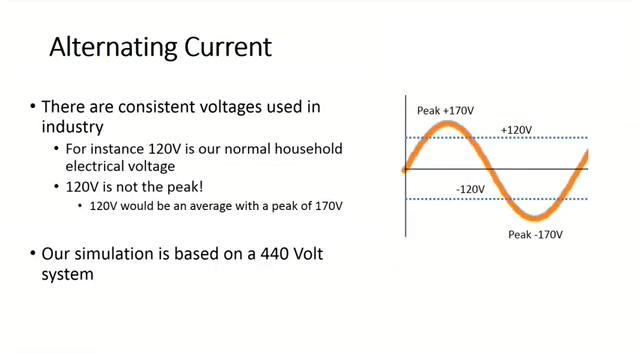 Generator Synchronization
Συγχρονισμός (Παραλληλισμός) Γεννήτριας
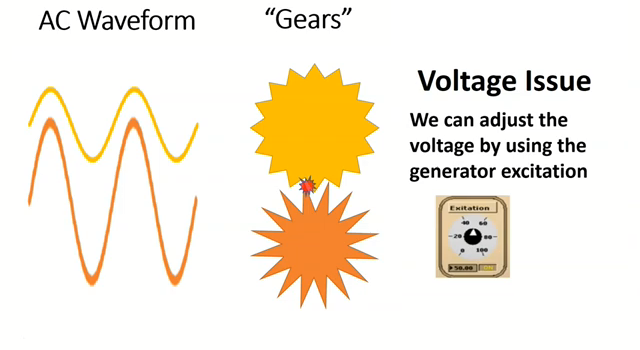 Generator Synchronization
Συγχρονισμός (Παραλληλισμός) Γεννήτριας
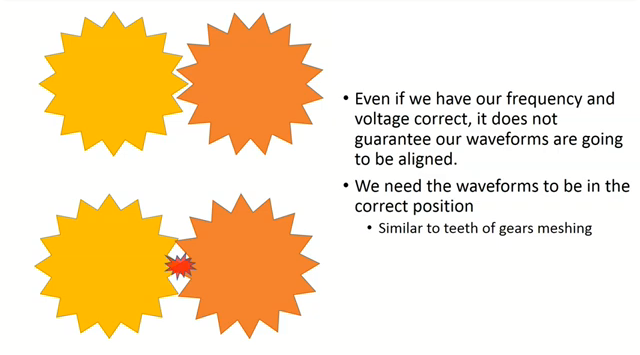 Generator Synchronization
Συγχρονισμός (Παραλληλισμός) Γεννήτριας
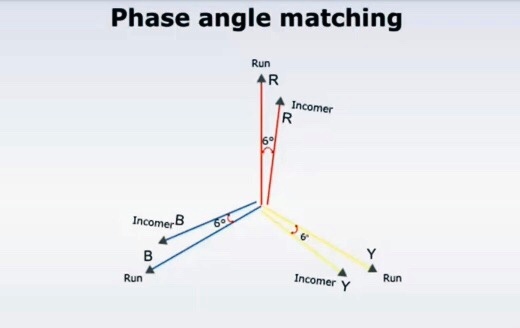 Generator Synchronization
Συγχρονισμός (Παραλληλισμός) Γεννήτριας
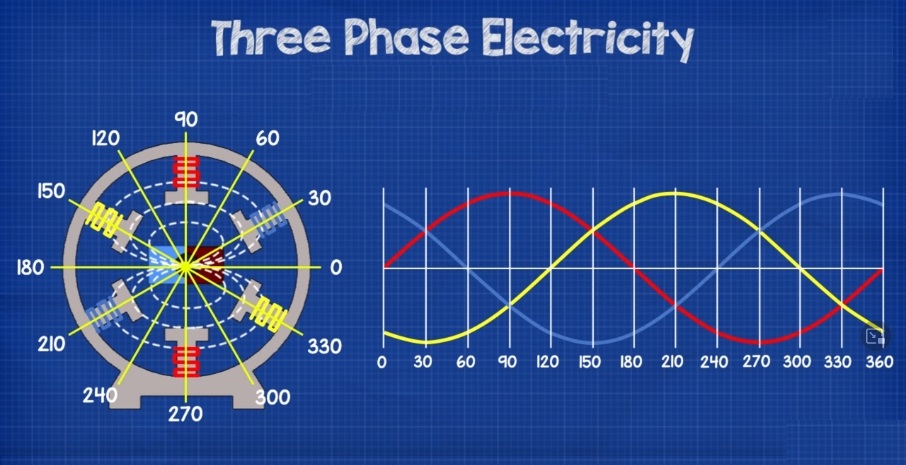 Generator Synchronization
Συγχρονισμός (Παραλληλισμός) Γεννήτριας
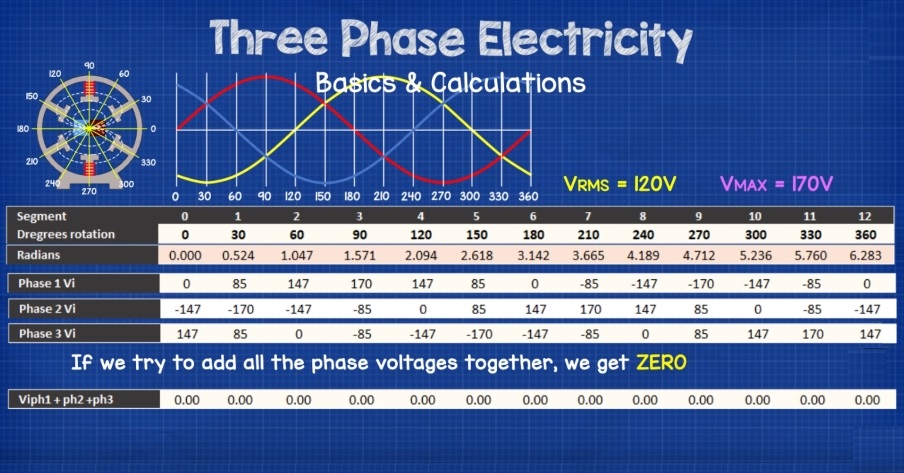 Generator Synchronization
Συγχρονισμός (Παραλληλισμός) Γεννήτριας
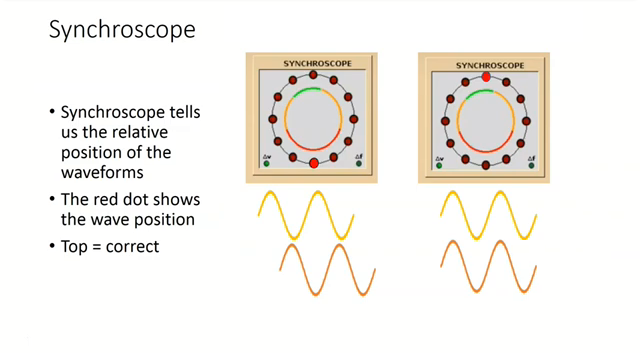 Generator Synchronization
Συγχρονισμός (Παραλληλισμός) Γεννήτριας
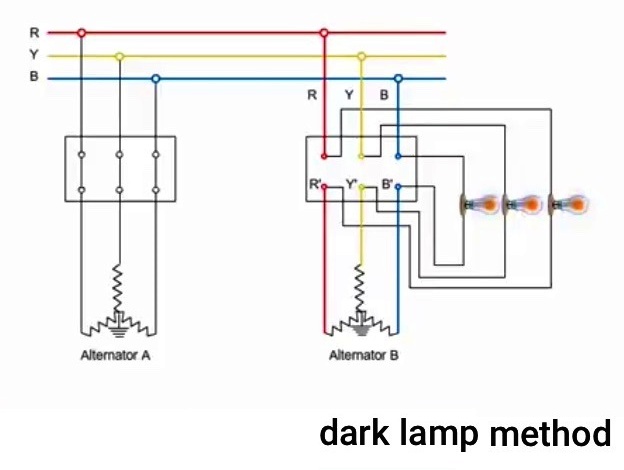 Generator Synchronization
Συγχρονισμός (Παραλληλισμός) Γεννήτριας
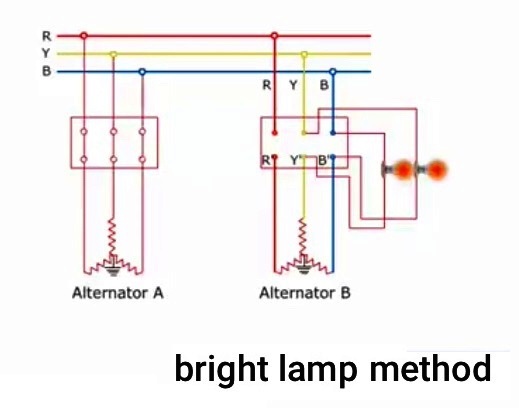 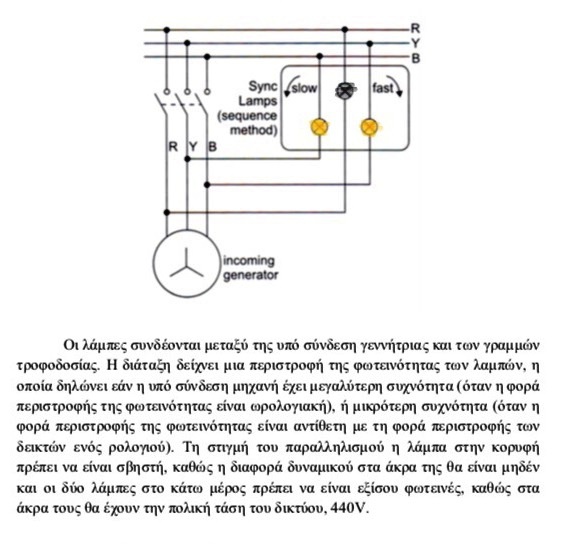 Generator Synchronization
Συγχρονισμός (Παραλληλισμός) Γεννήτριας